Figure 1 Percentage of symptomatic children <6 years old ( n  = 508) attending a gastroenterology breath testing ...
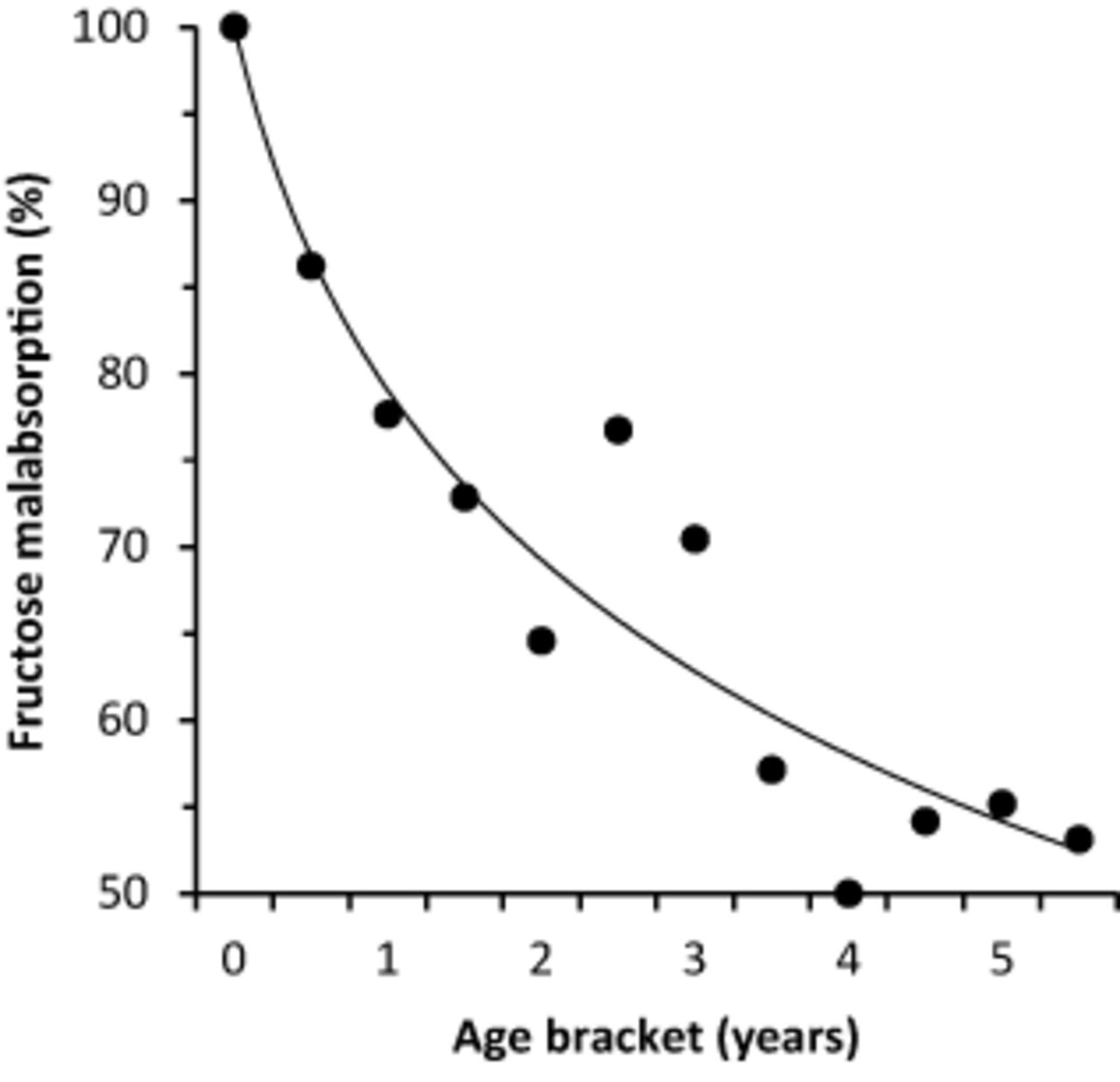 Nutr Rev, Volume 71, Issue 5, 1 May 2013, Pages 300–309, https://doi.org/10.1111/nure.12020
The content of this slide may be subject to copyright: please see the slide notes for details.
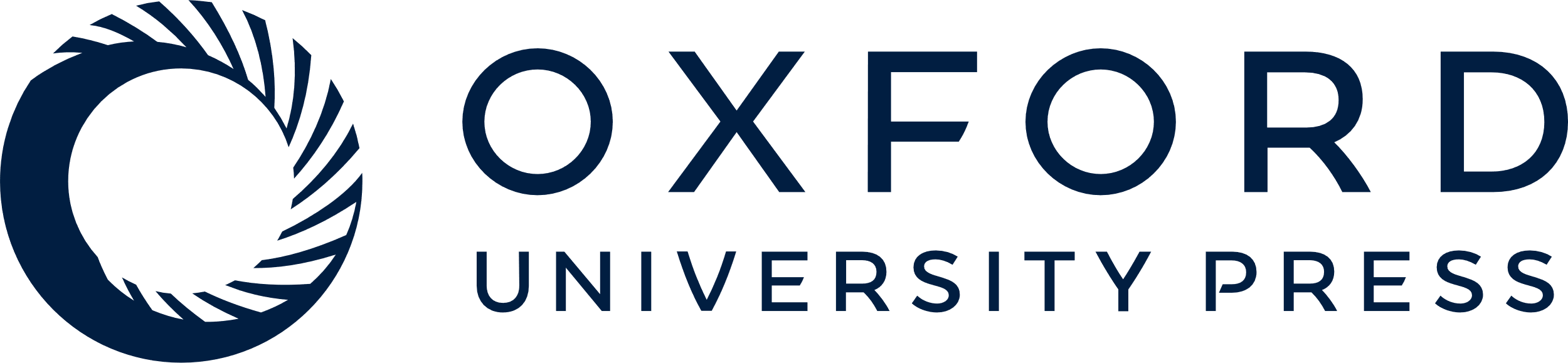 [Speaker Notes: Figure 1  Percentage of symptomatic children <6 years old ( n  = 508) attending a gastroenterology breath testing clinic who tested positive for malabsorption on a fructose BHT, grouped in 6-month age brackets (r = 0.94, P  < 0.0001, logarithmic regression, SPSS 19 for Windows). Adapted from dataset described in Jones et al. (2011) 3 . 


Unless provided in the caption above, the following copyright applies to the content of this slide: © 2013 International Life Sciences Institute]